Lumea dronelor
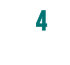 Aplicațiile dronelor: Monitorizarea
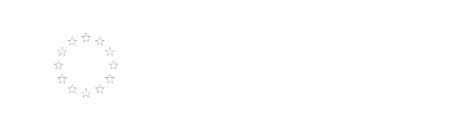 1
?
Aplicațiile dronelor: Monitorizarea
UAV-urile echipate cu monitoare pentru măsurarea calității aerului furnizează analize ale aerului, în timp real, la diferite altitudini.
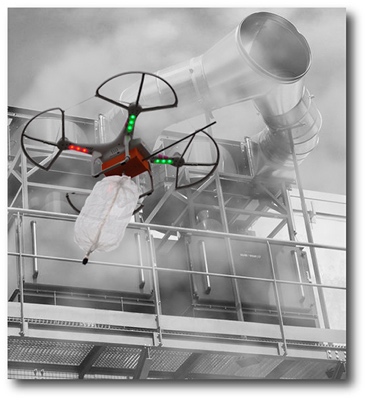 2
?
Aplicațiile dronelor: Monitorizarea
Dronele pot fi folosite pentru monitorizarea multor tipuri de fenomene naturale, precum inundațiile, erupțiile vulcanice, topirea ghețarilor, tsunamiurile, cutremurele, furtunile și uraganele.
3
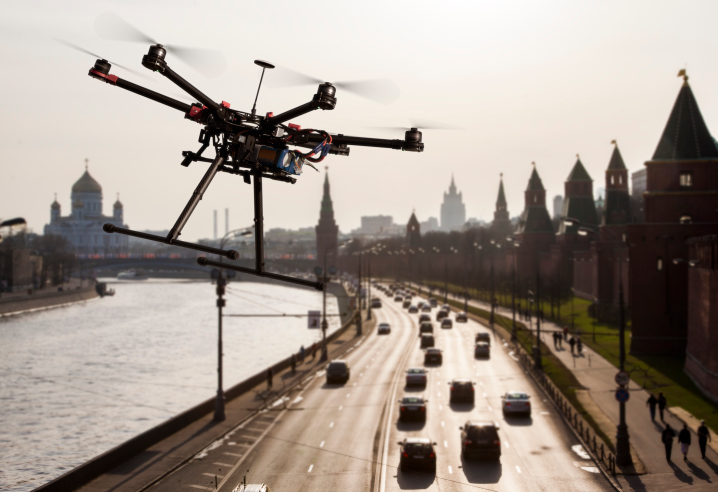 Aplicațiile dronelor: Monitorizarea
De asemena, UAV-ul ne permite să monitorizăm traficul rutier, infrastructura critică a clădirilor, ventilarea ilegală a bărcilor etc.
4